NSTX-U facility status / updates
S. Gerhardt
NSTX-U Team Meeting
MBG Auditorium
December 21, 2016
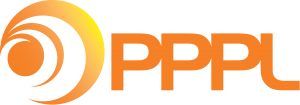 PF-1aU Coil Status at Last Team Meeting
Shorted Turns
Region of Shorted Turns
Section A-B, Layer 3, Row 9 Void Anomaly
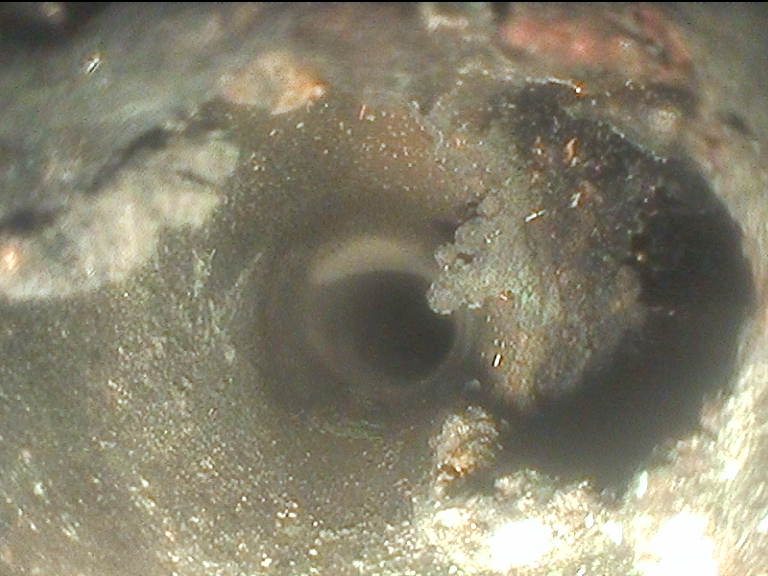 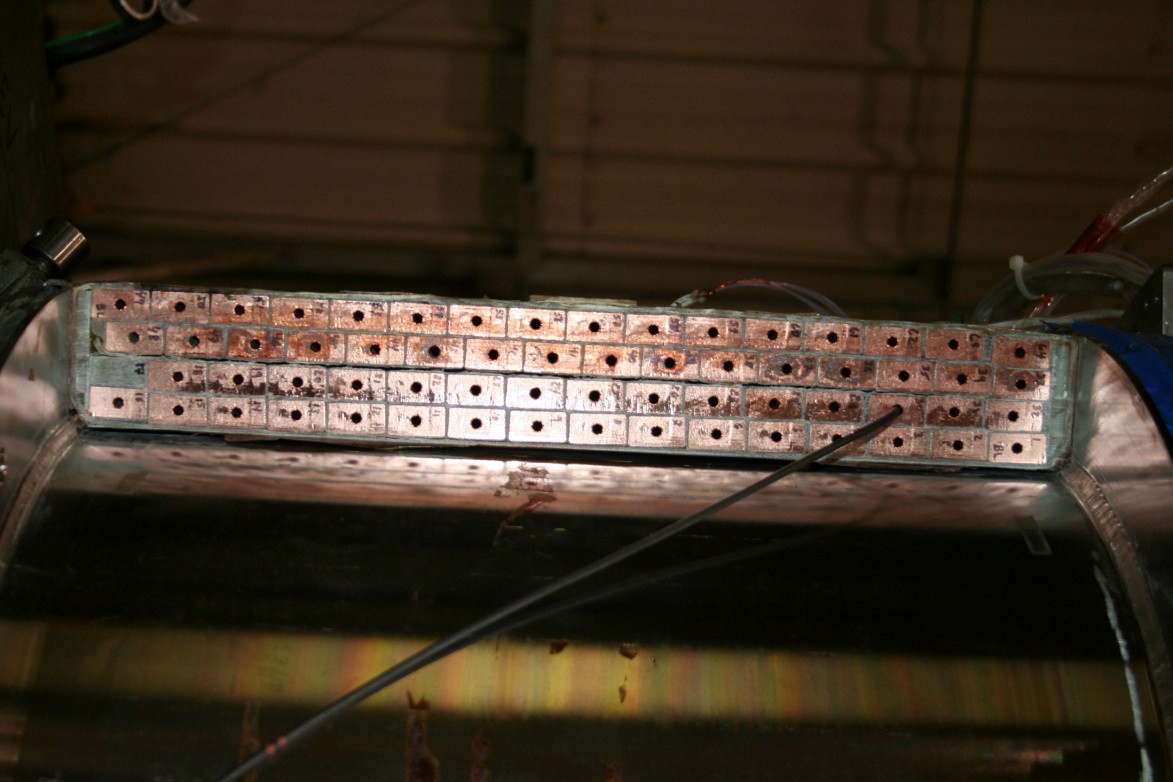 Large Void on This Turn
2
Coil Has Been Opened - Concave Side
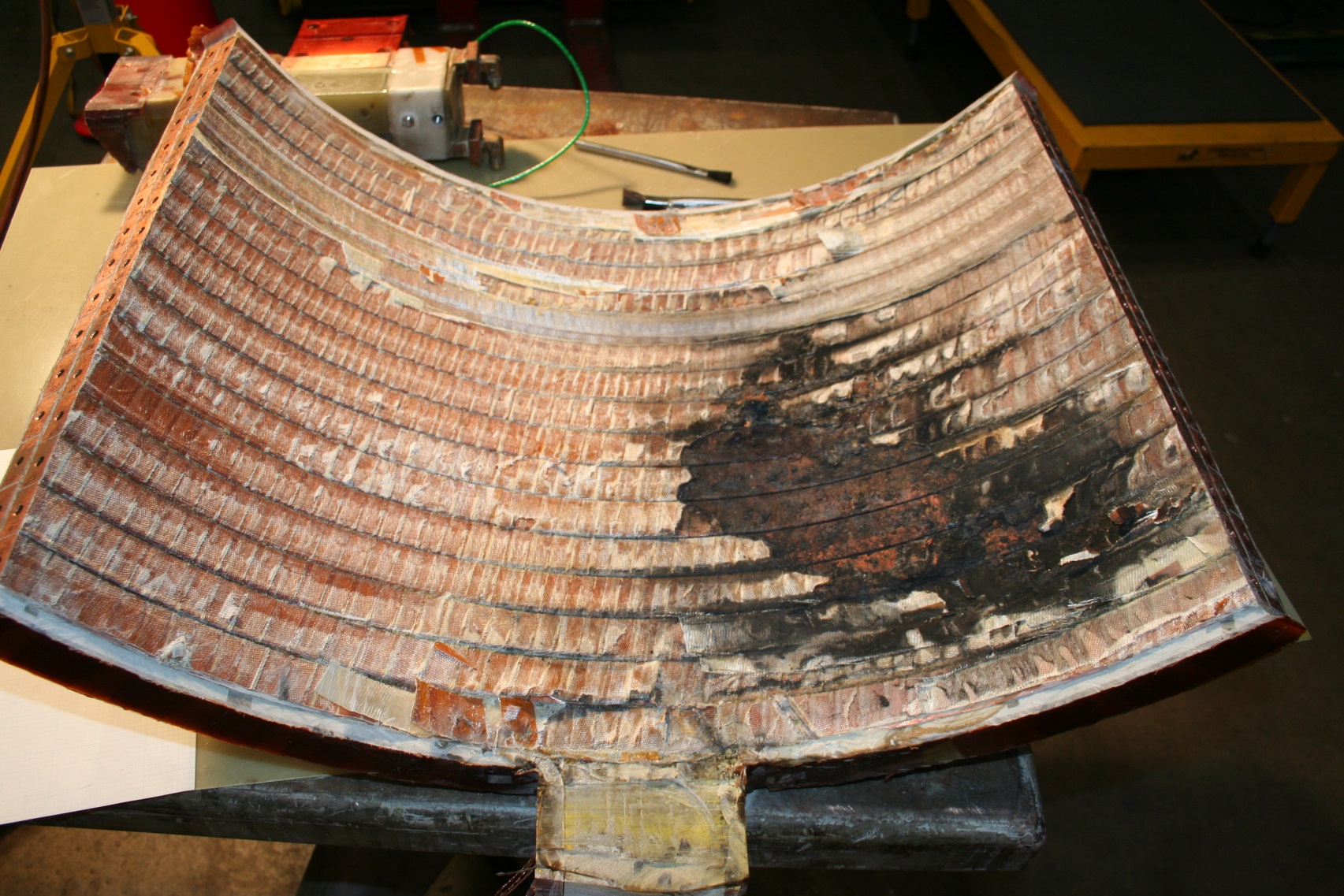 Coil Has Been Opened- Convex Side
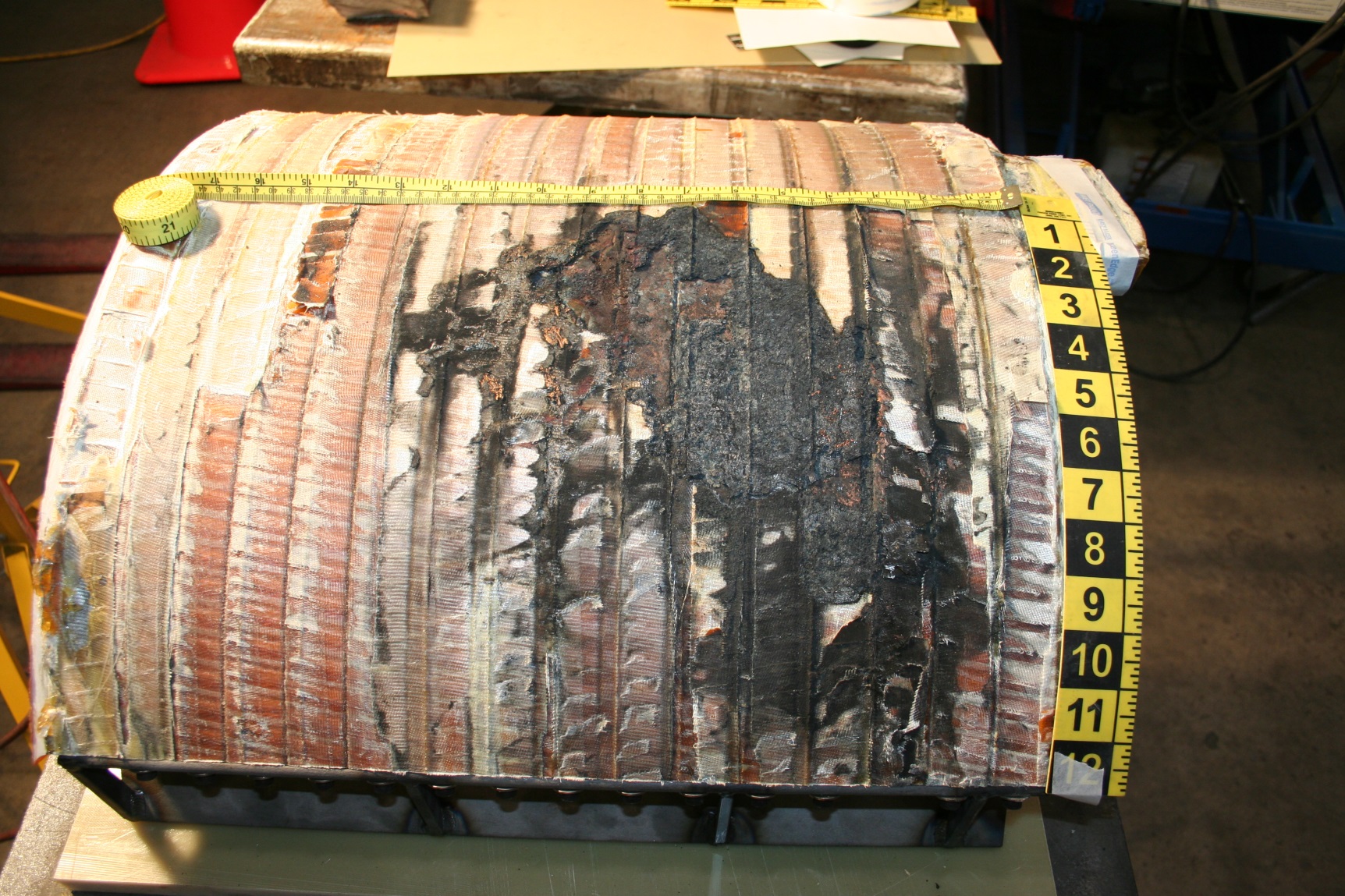 Hole in the Conductor has been Found
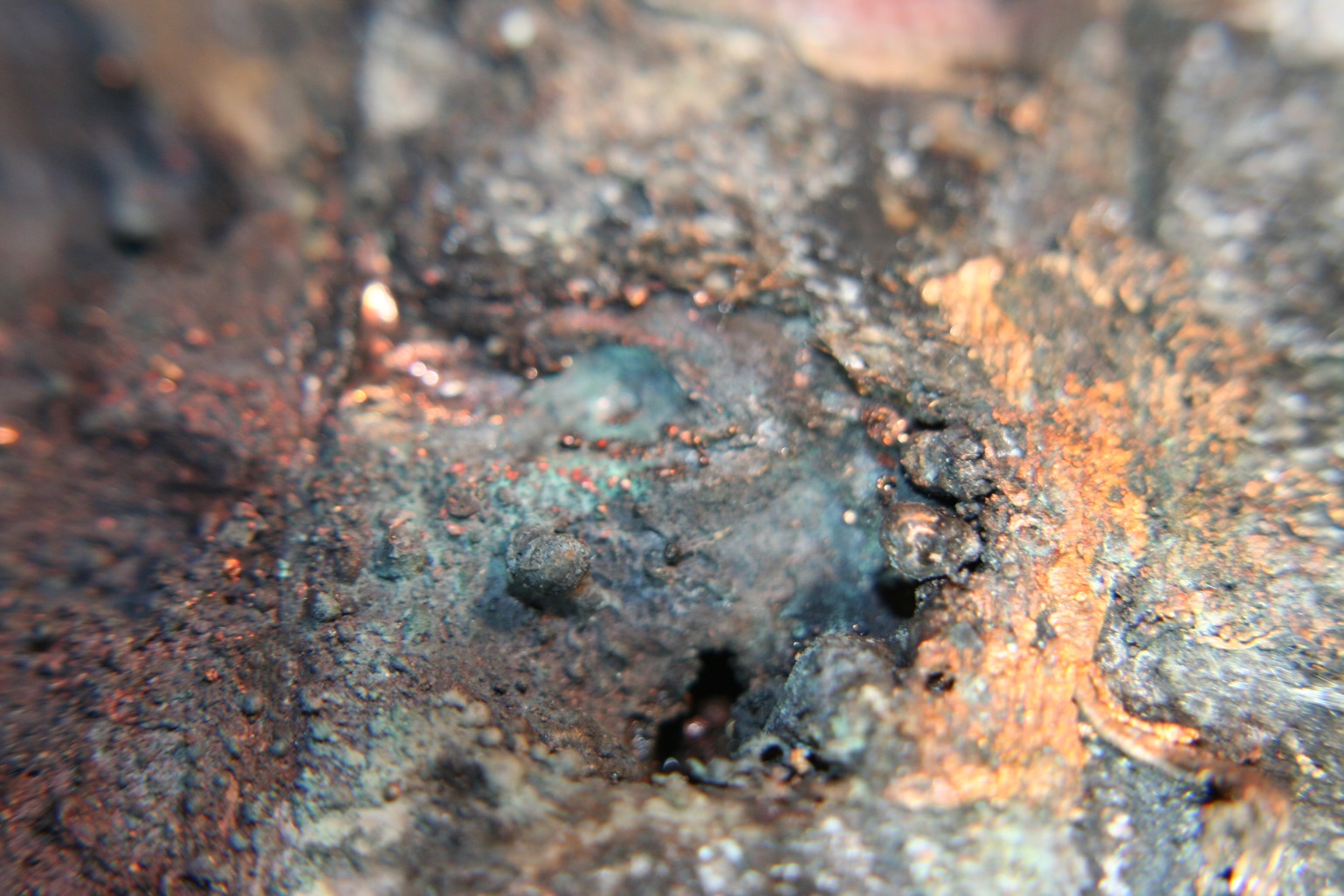 Status at Last Meeting - CS Had Been Pulled
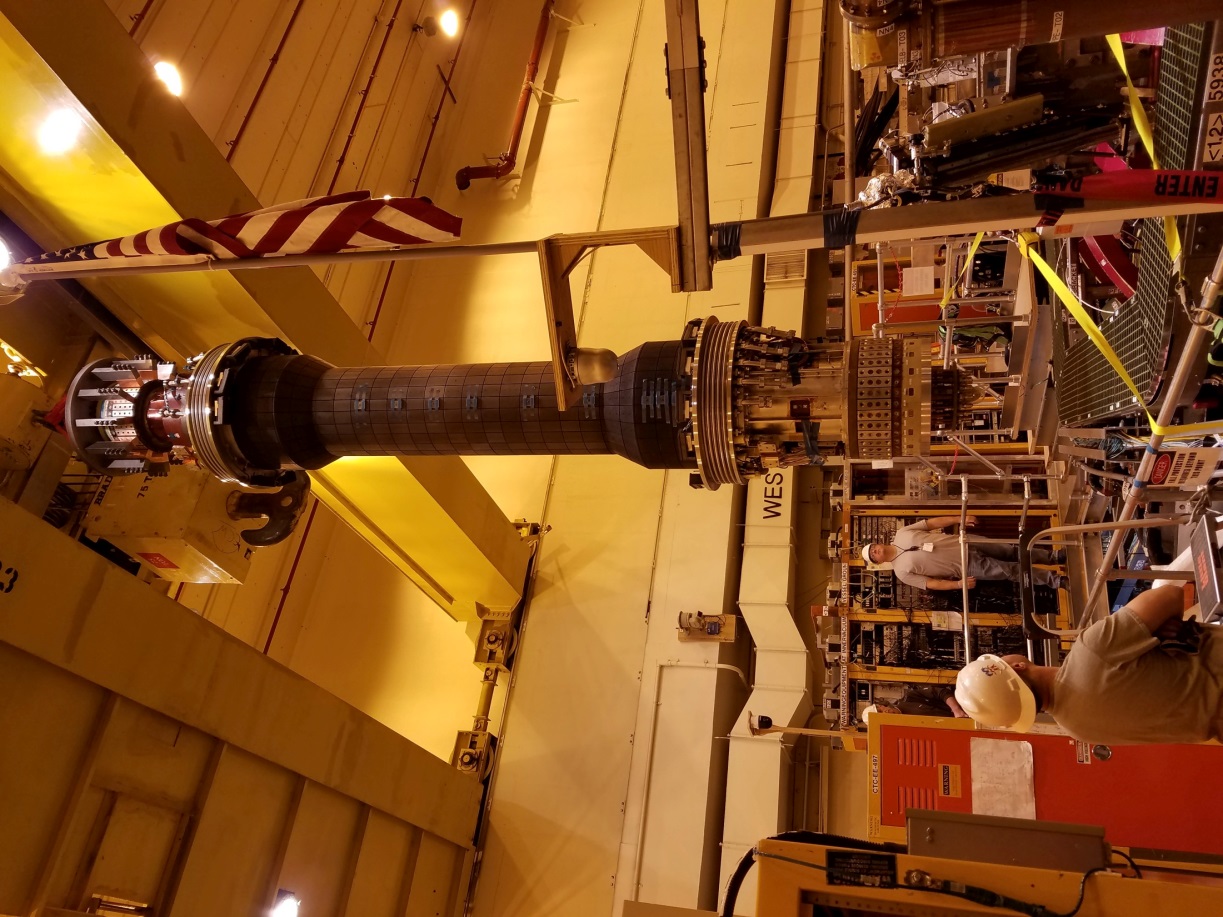 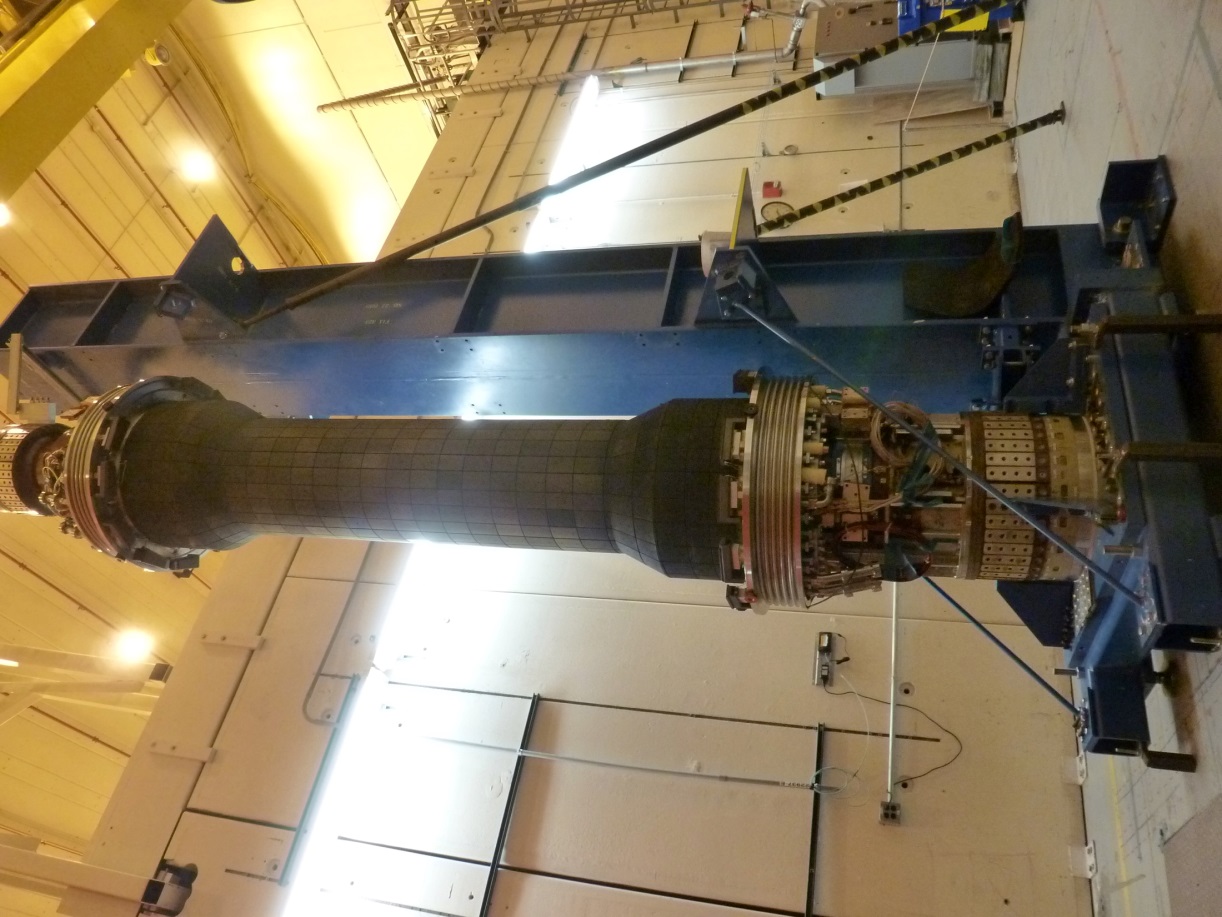 CS Casing Has Been Lifted Off
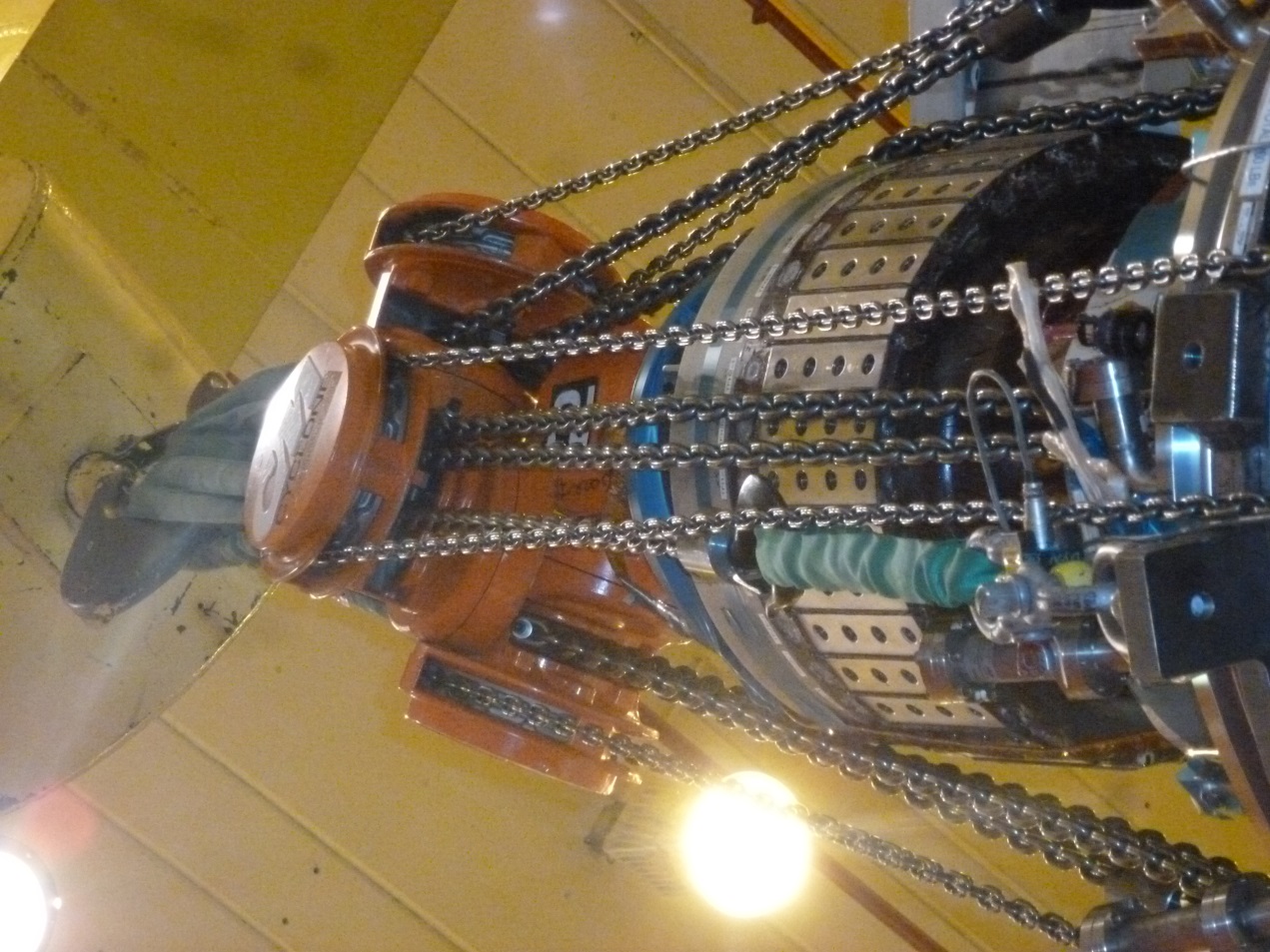 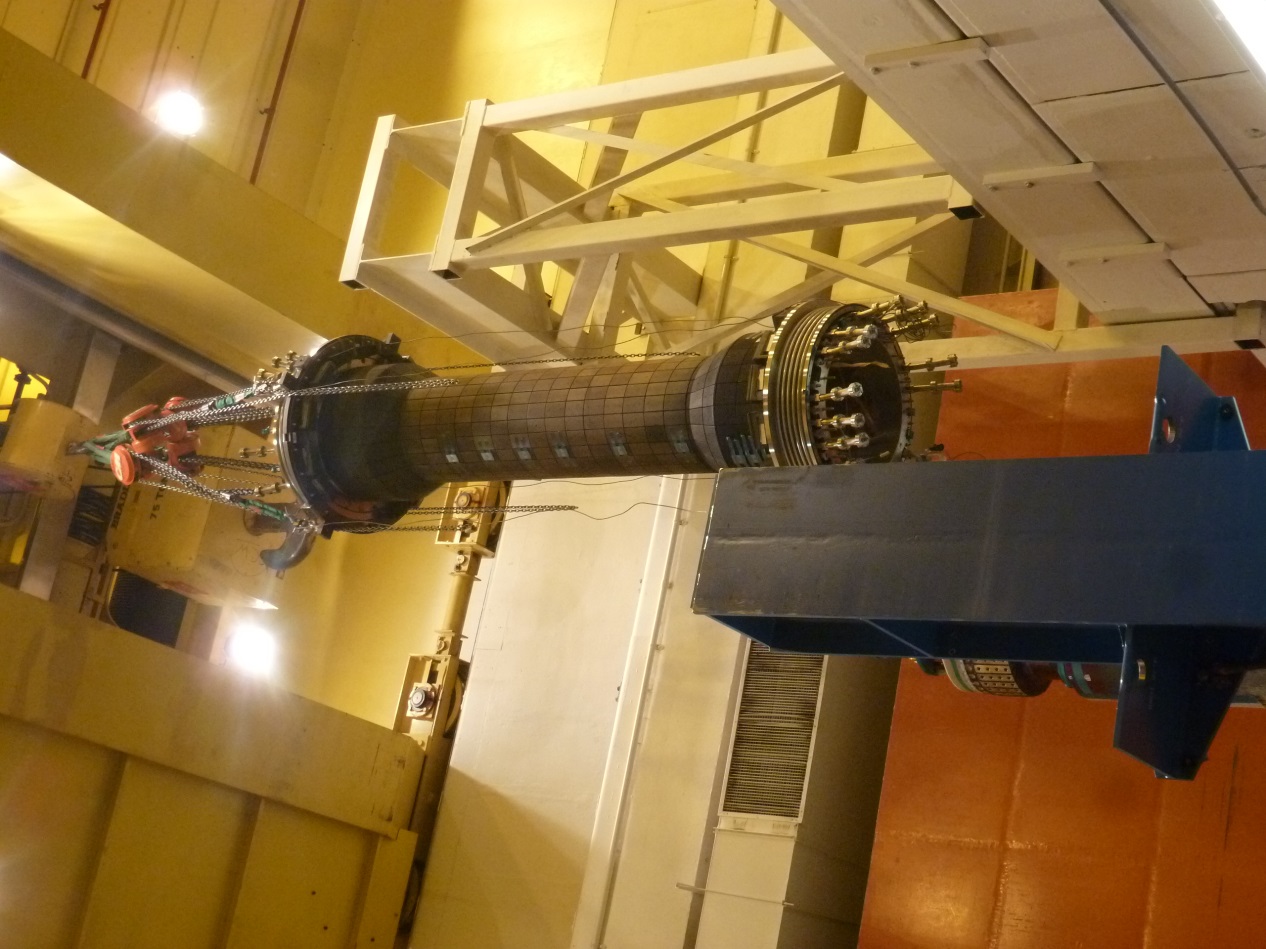 Casing is Fully Separated from Bundle
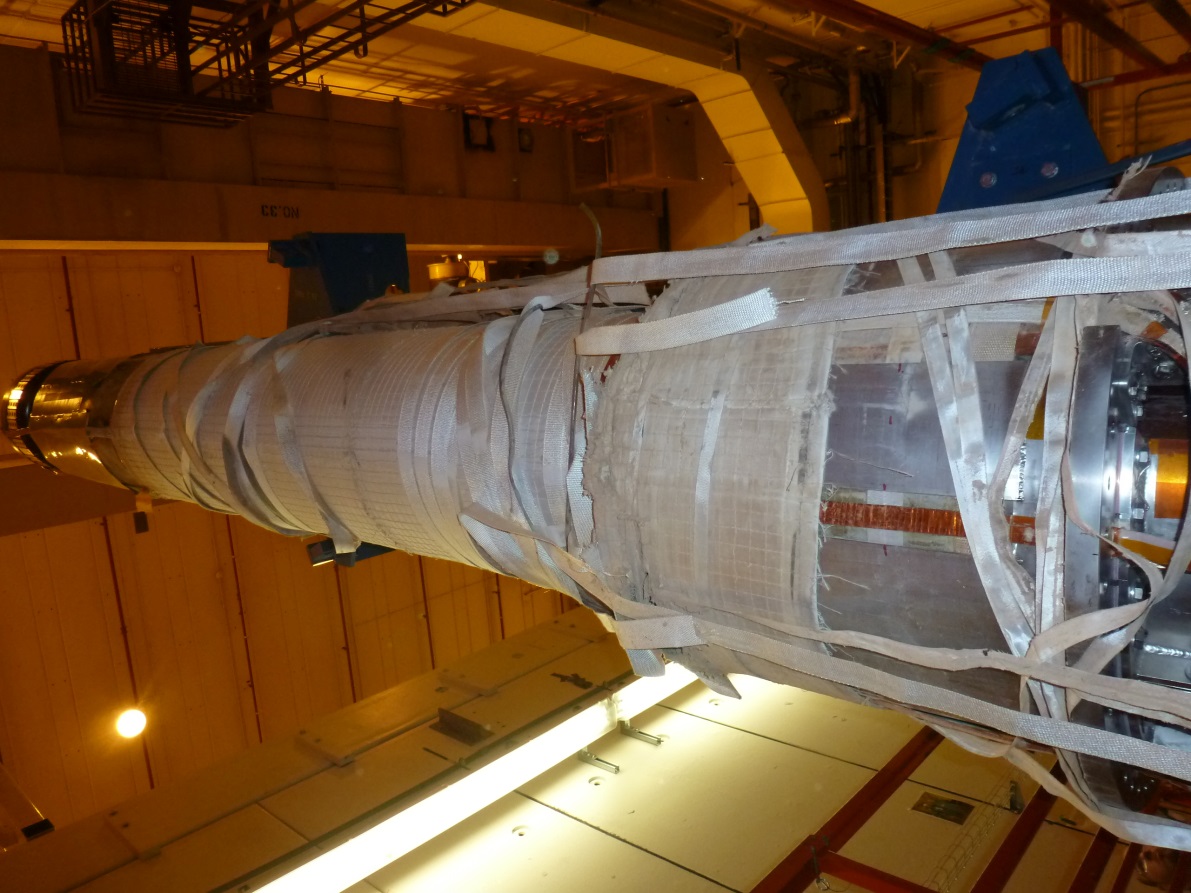 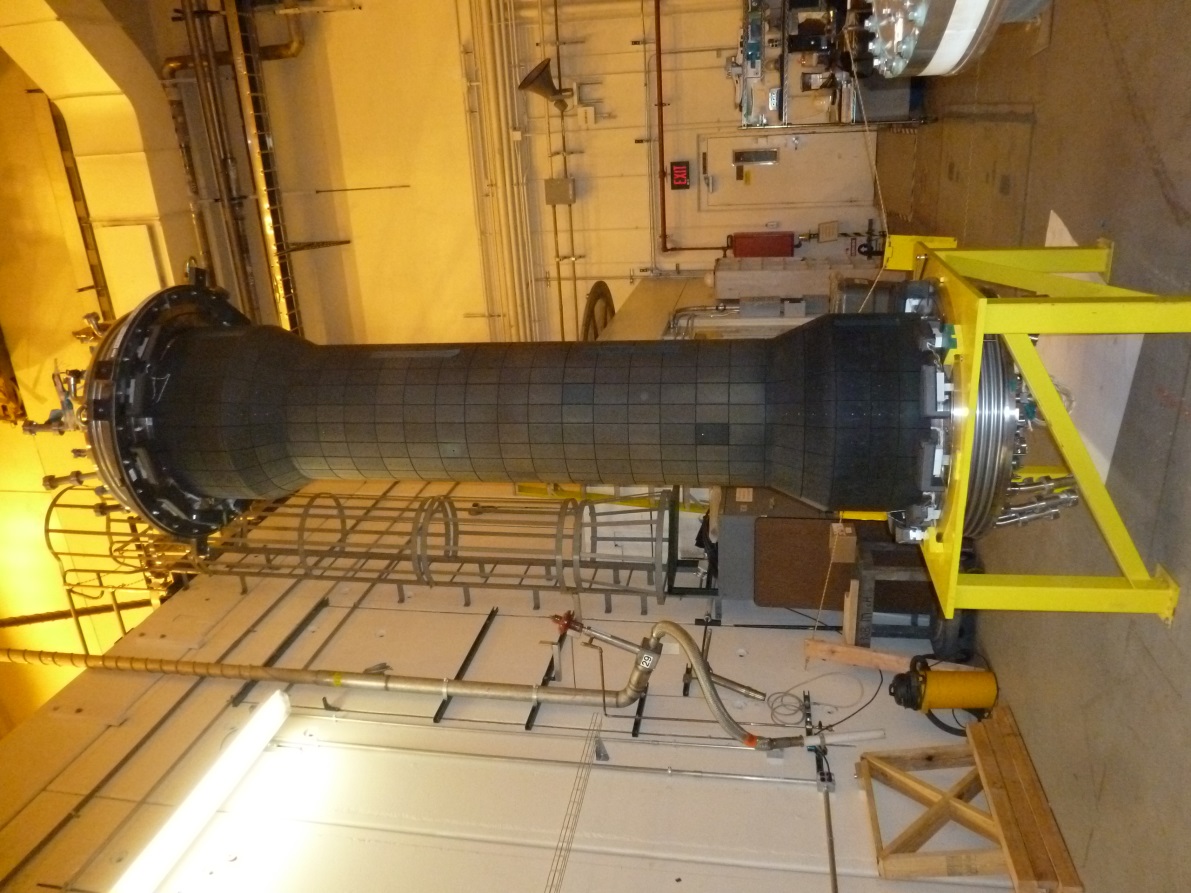 Lower Cooling Tubes Are Also Damaged
Failed Upper Cooling Tube
(Previously Reported)
Discovered a Failed Lower Cooling Tube
Lots of Microtherm Dust
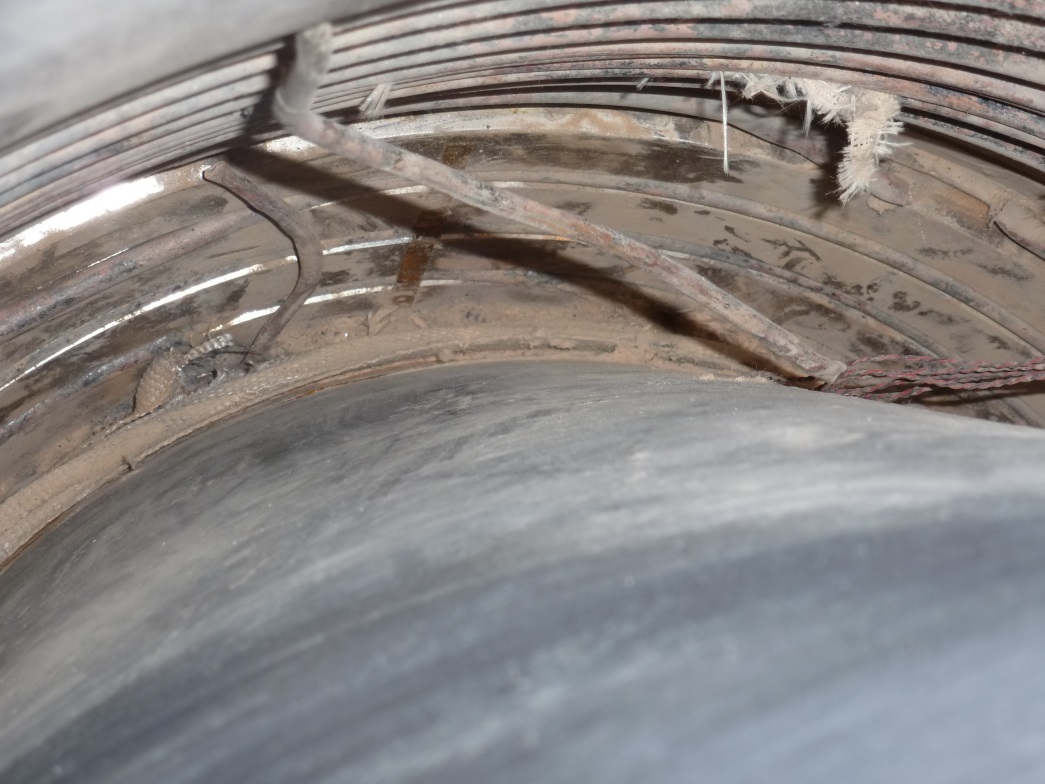 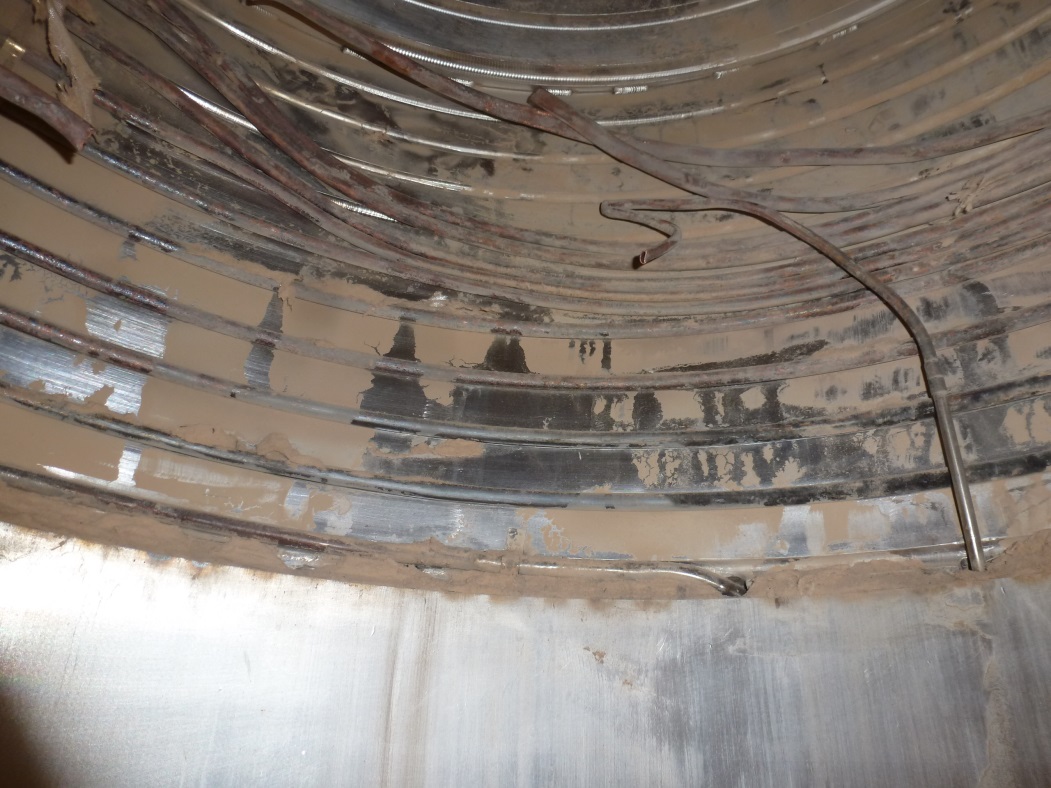 Note: This Result Anticipated Based on 
Pressure Testing of the Tube
Now have access to redesign/replace lower cooling tubes, remove PF1AL
PF1A lower successfully removed
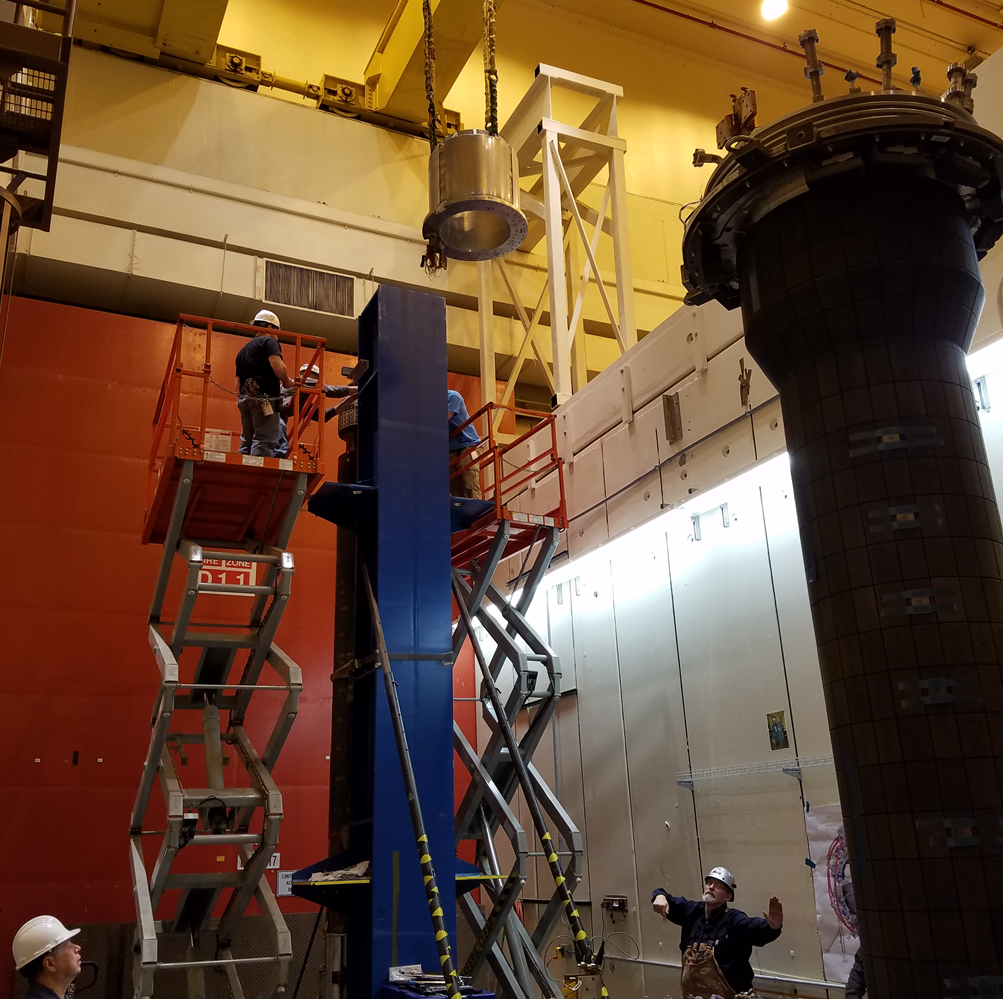